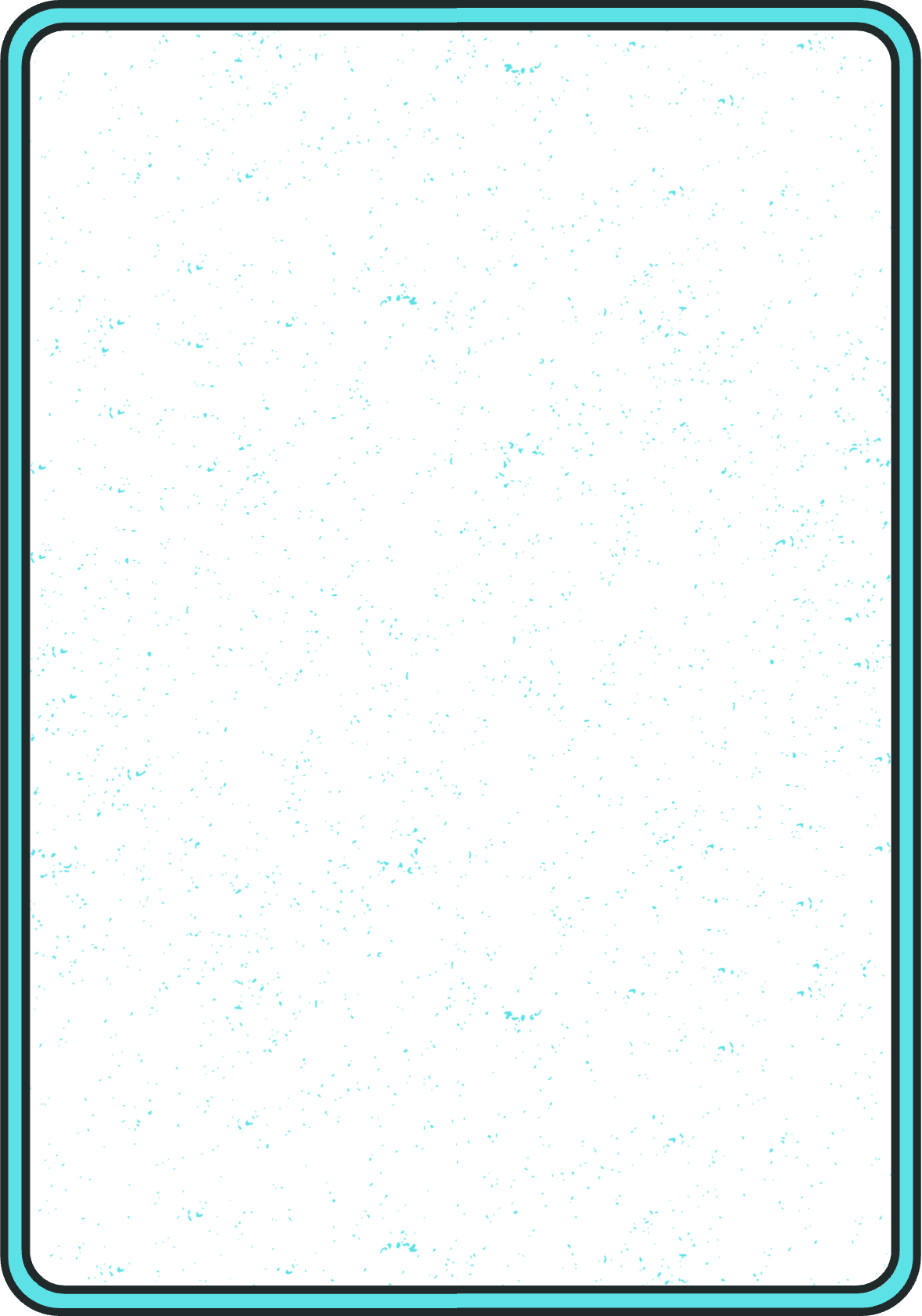 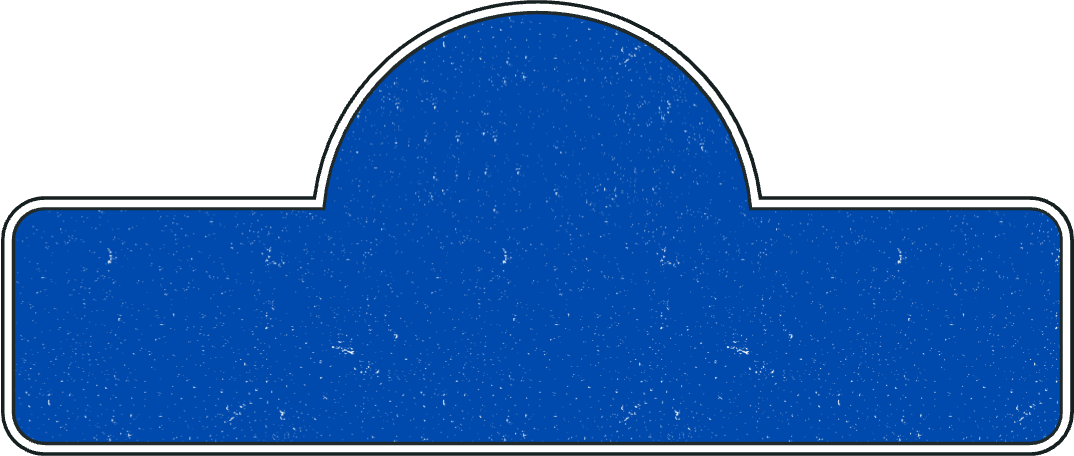 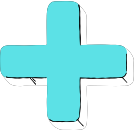 TWO-DIGIT
ADDITION
Name:
Date:
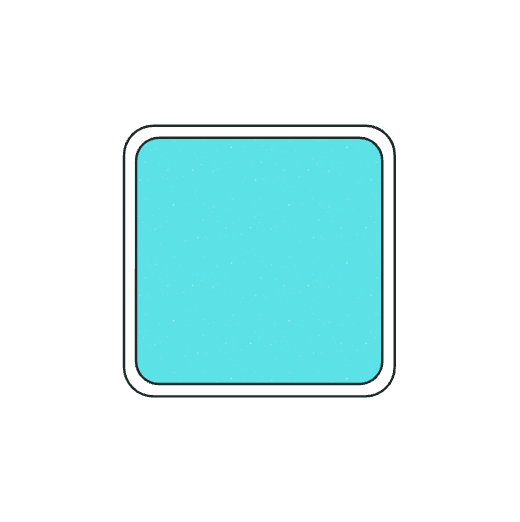 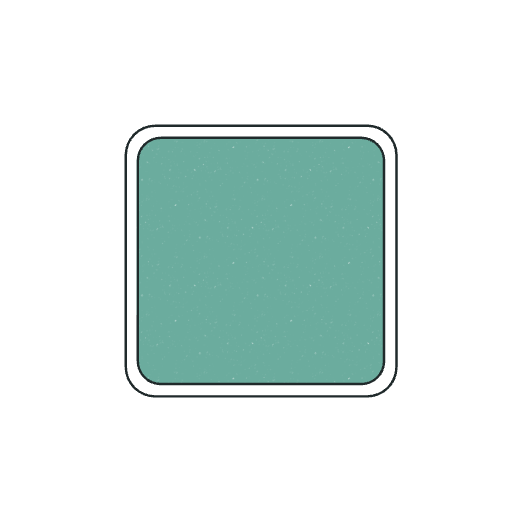 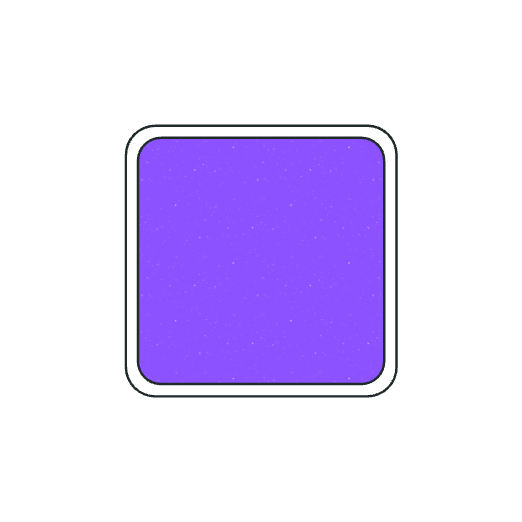 Class:
Teacher:
12
+  18
32
+  16
21
+  37
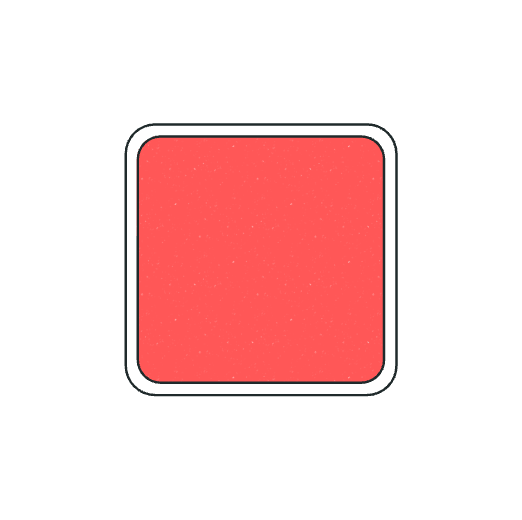 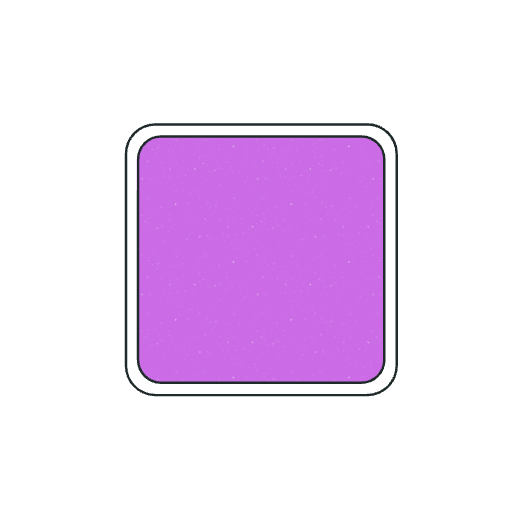 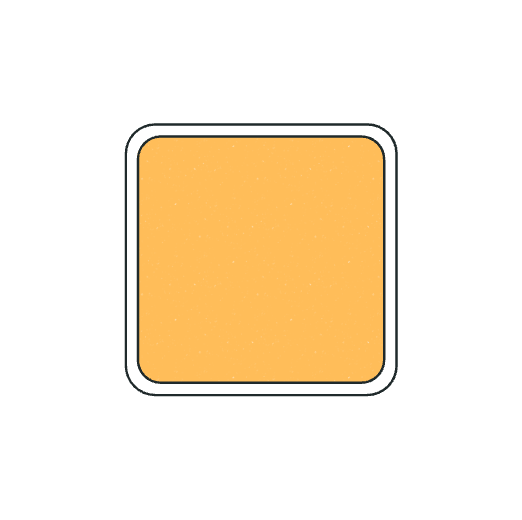 11
+  10
68
+  43
80
+  75
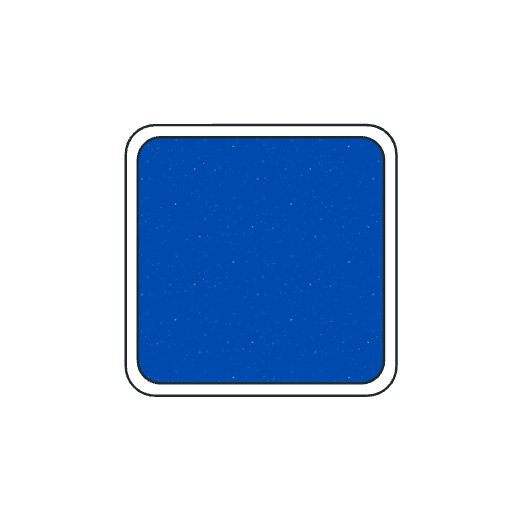 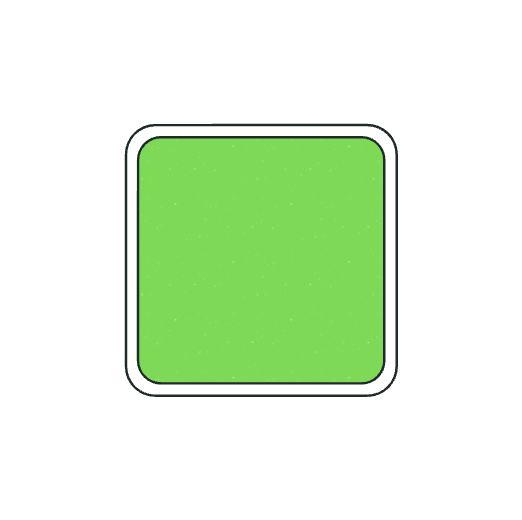 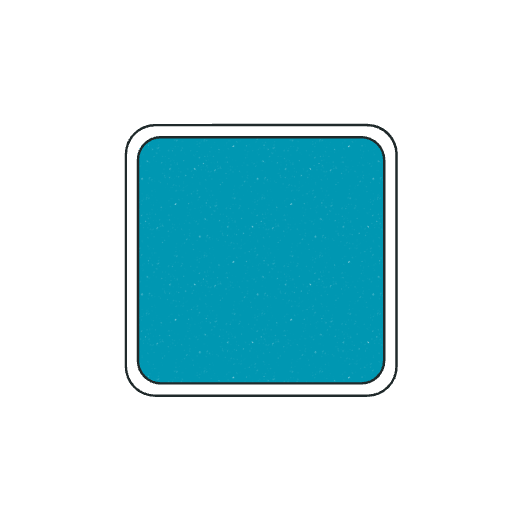 45
+  67
52
+  79
90
+  22
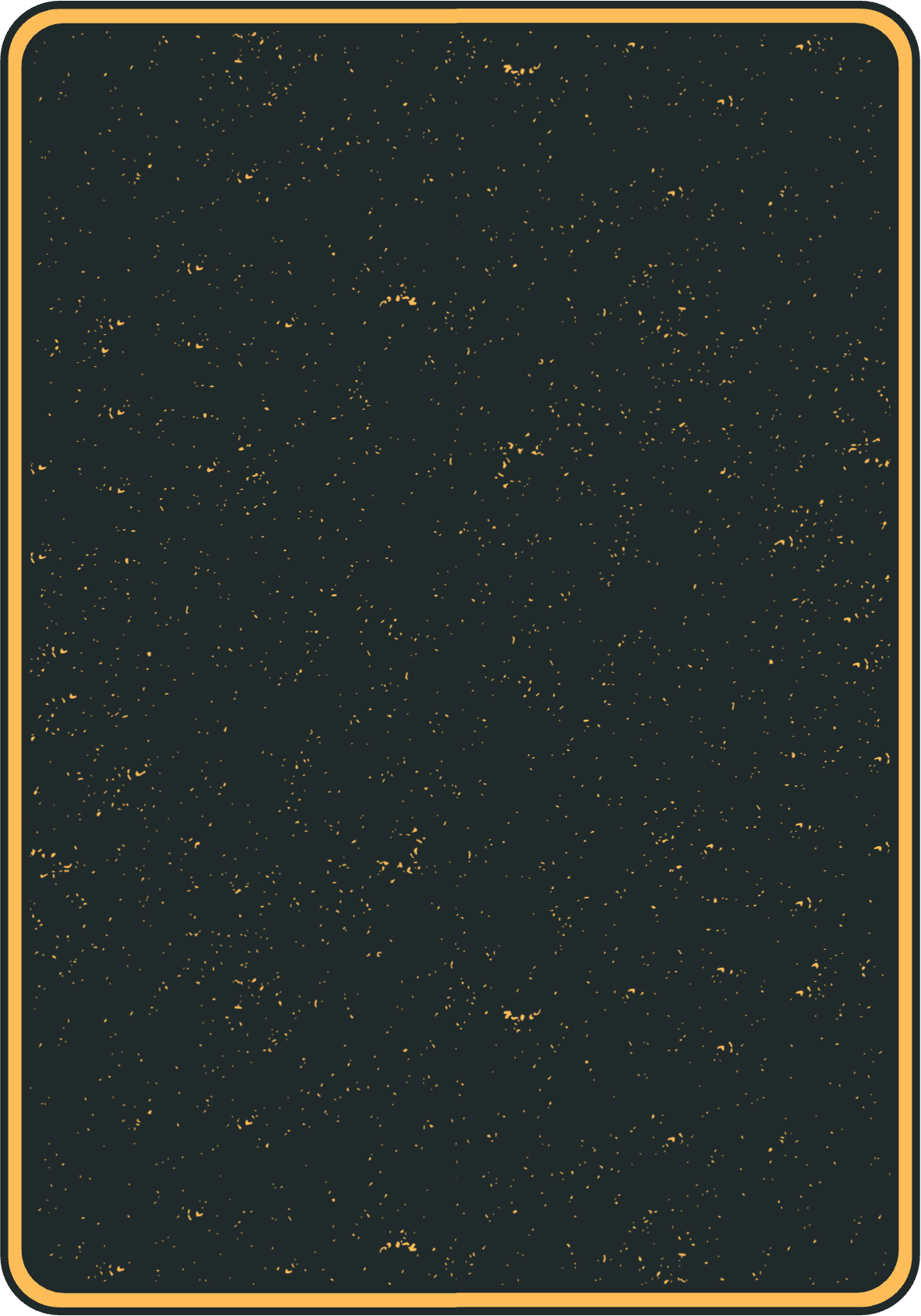 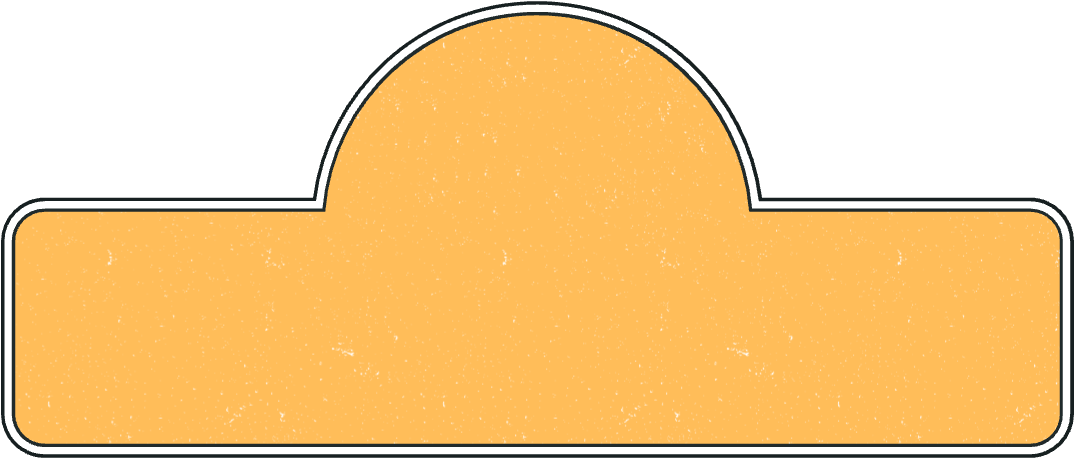 TWO-DIGIT
ADDITION
Name:
Date:
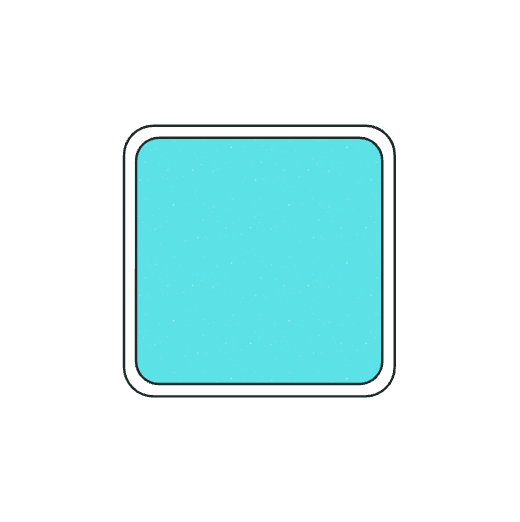 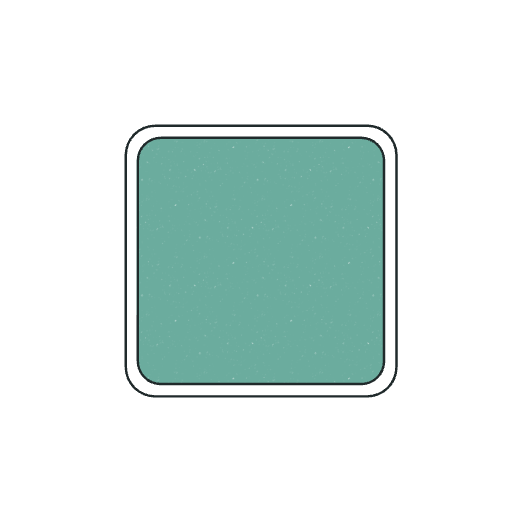 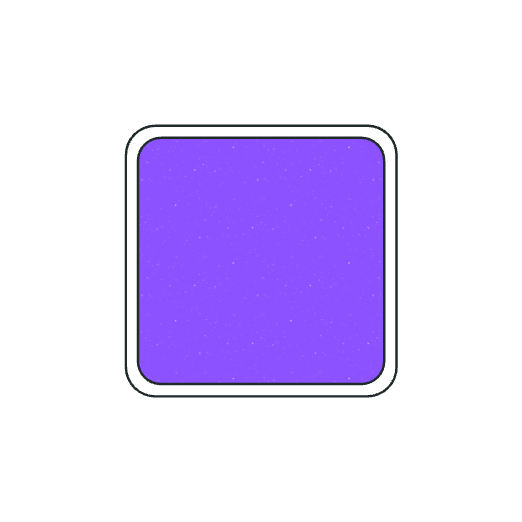 Class:
Teacher:
12
+  18
32
+  16
21
+  37
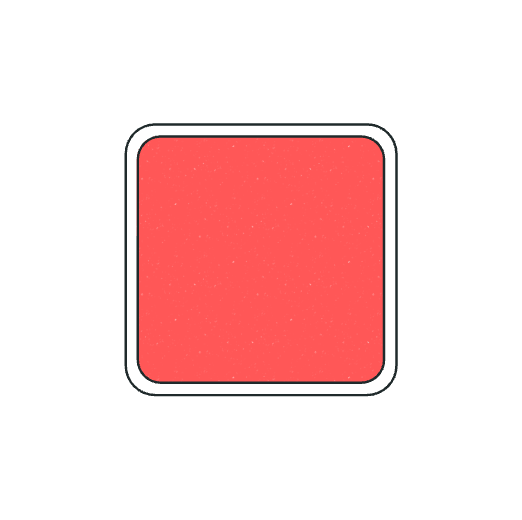 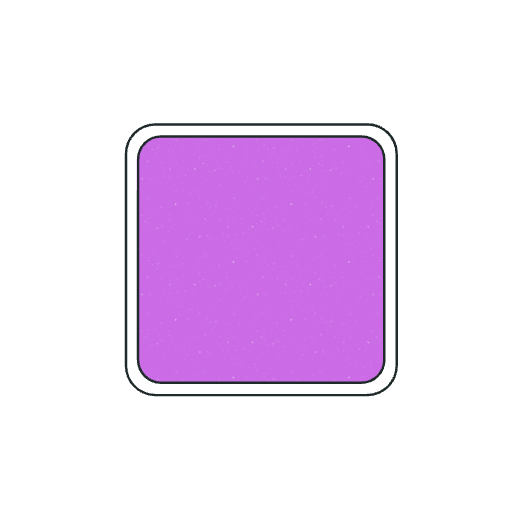 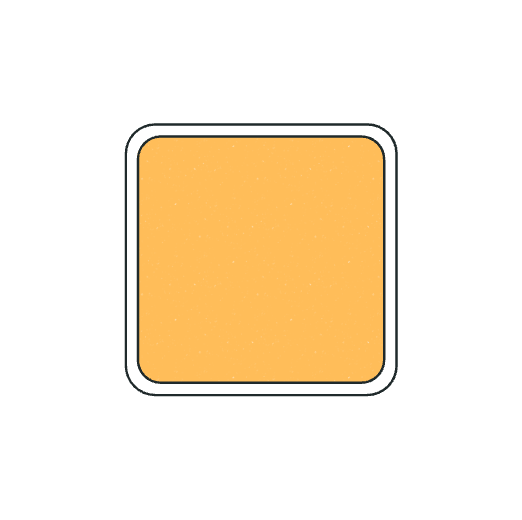 11
+  10
68
+  43
80
+  75
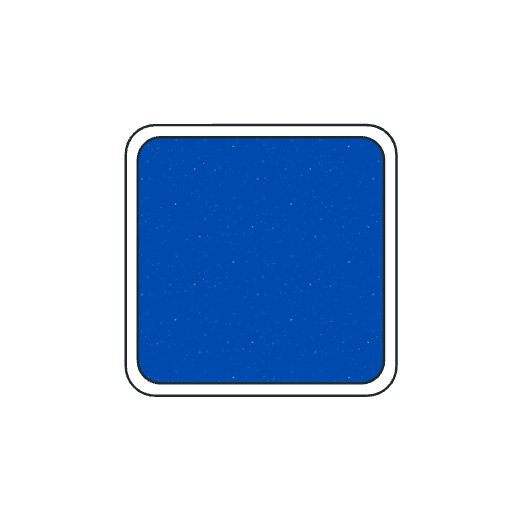 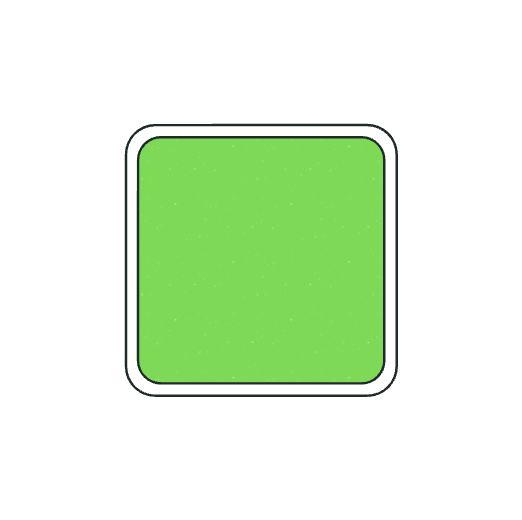 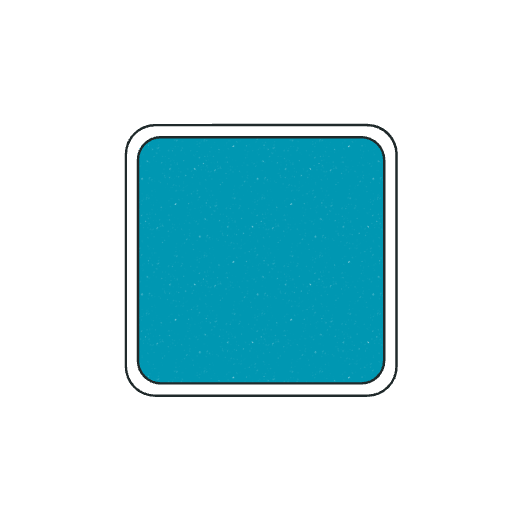 45
+  67
52
+  79
90
+  22
Resource Page
Use these design resources in your Canva Presentation.
DESIGN ELEMENTS
FONTS
This presentation template
uses the following free fonts:
TITLES:
CHANGO

HEADERS:
CHANGO

BODY COPY:
CHANGO
You can find these fonts online too.
COLORS
#FFFFFF
#004AAD
#FFBD59
Credits
This presentation template is free for everyone to use thanks to the following:
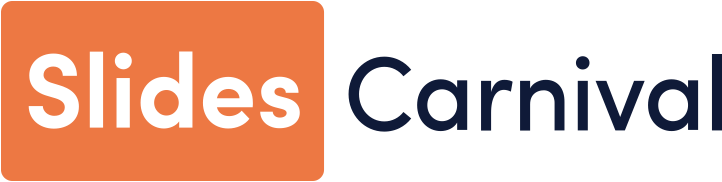 for the presentation template
Pexels, Pixabay
for the photos
Happy designing!